Planeten ska med
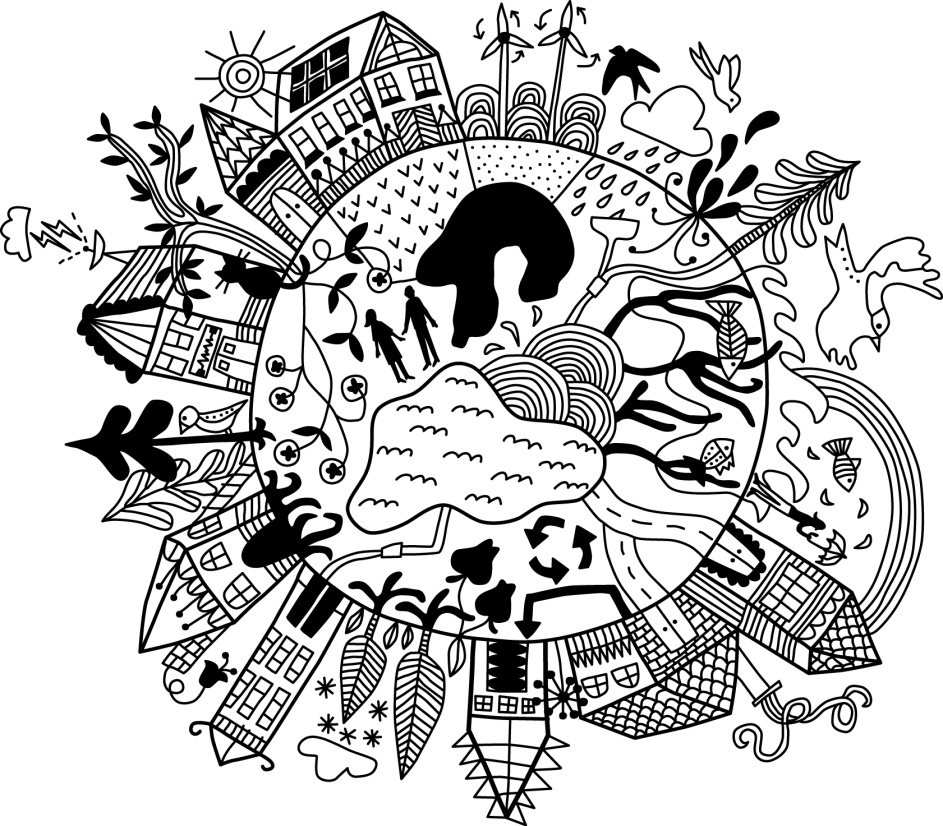 Riksbyggens arbete med ekosystemtjänster
Planeten ska med!
[Speaker Notes: Beskriv hur planen är upplagd och att vår målbild är att inte förstöra planetens naturliga kretslopp.]
Våra sju åtaganden
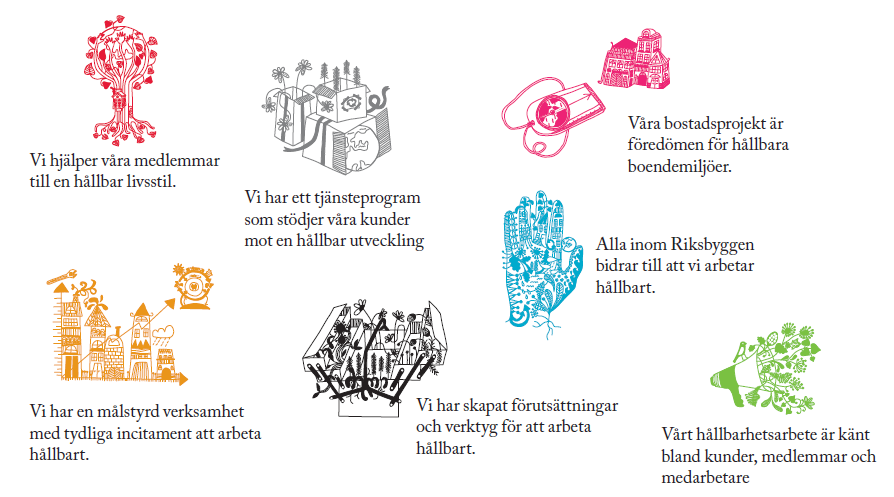 Riksbyggen verktyg för utvärdering av ekosystemtjänster vid nybyggnation
Ger en första indikation på markens  potential
Ger komparativa värden – inte absoluta
Verktyget är i Excel med fokus på:
Nuvarande tillstånd
Nyttjande
Riksbyggens aktivitet – ett kartotek av vad vi kan göra för att förstärka eller kompensera
Omfattar 16 olika ekosystemtjänster
4
Så här ser verktyget ut!
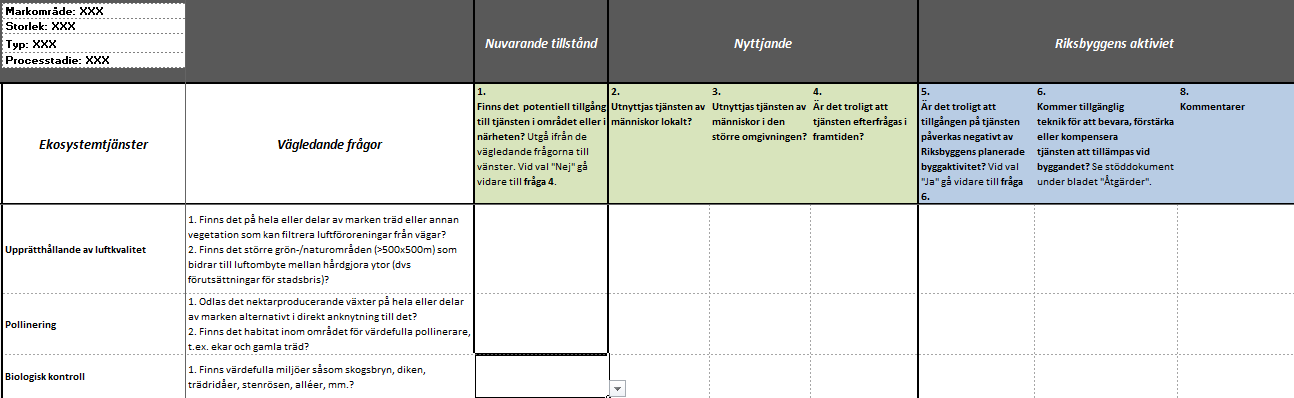 5
Vad kan vi göra för att förstärka eller kompensera?
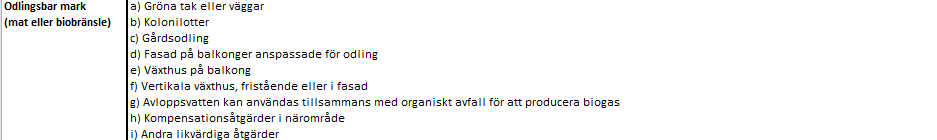 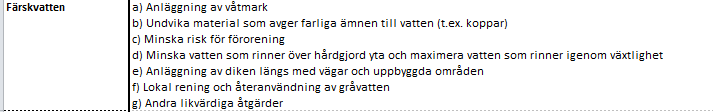 6
Vilka ekosystemtjänster bidrar marken vid Dr Allards gata med och hur mycket kan vi bevara/kompensera/addera?
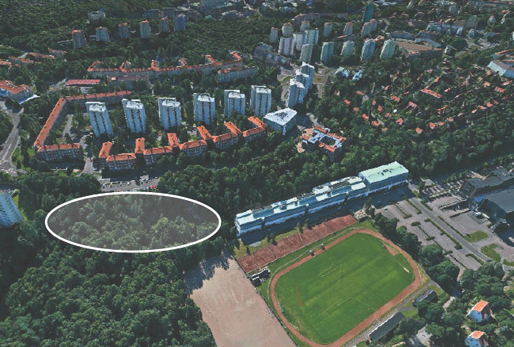 [Speaker Notes: Ekosystemets varor och tjänster]
Nuläge
8
Dr Allards gata i jämförelse med andra projekt
9
Nuläge
10
Bindning av koldioxid
Aktiviteter:
Bevara så mycket vegetation som möjligt
Återplantering
Gröna tak
Eventuellt använda trästomme
11
Nuläge
12
Jorderosion
Aktiviteter vi tänkt göra (några av följande):
Spara så mycket vegetation som möjligt
Plantera nytt och planera för att inte ta bort gammal innan omplantering
Ingen parkering
13
Nuläge
14
Trädtrampolin längs huvudstråk
15
Aktiviteter:
Rätt placering av byggnaden
Tillgängliggöra tomten med stråk och platser
Fågelholkar
Rekreation och estetiska värden
16
Nuläge i jämförelse med vad vi bevarar/kompenserar
17
Ekosystemtjänster vi adderar
18
Summering av studien vid Dr Allards gata
19
Fördelar med verktyget
Vi konkretiserar begreppet ekoystemtjänster
Möjlighet att leda och styra
Marken får inte köpas om vi inte kommer över 100%
Intern utbildning
Intern erfarenhetsåterföring
Dialog!
20
Framtid
Koppla ihop vårt ekosystemtjänstverktyg med gröntrivselfaktorn
Integrera ekosystemtjänster i vårt belöningssystem
Använda verktyget i vår förvaltningsorganisation
Fortsätta att förfina verktyget
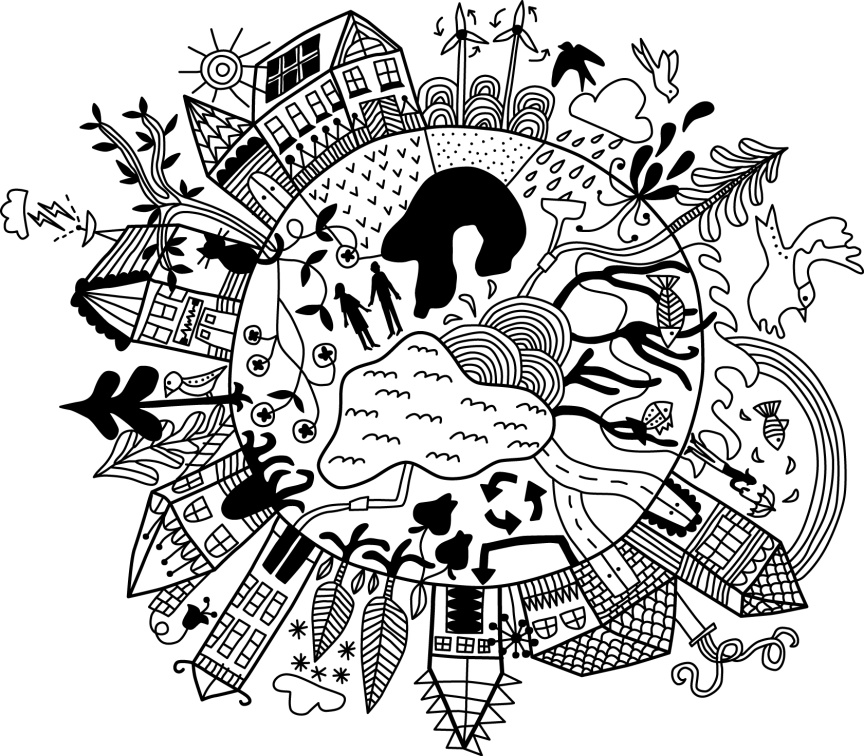 21
Varför arbetar Riksbyggen med ekosystemtjänster?
Riksbyggens kooperativa värdegrund gör att vi vill vara ledande inom hållbara boendemiljöer
”Bygga på hållbar mark”
Med ekosystemtjänster flyttar vi fokus från att ”vara snälla mot miljön” till att det är en samhällsfråga
Tankar om hur Nacka kommun kan få byggherrar att arbeta med ekosystemtjänster
Gärna krav som gör att det skapar extra värde men så lite administration som möjligt
Ekosystemtjänster som har värde för kund är lättare för oss att implementera  (rekreation och estetiska värden, mikroklimat, odlingsbar mark, luftrening….)
Sätt fokus på att byggherren måste ha en plan för förvaltningsskedet 
Premiera de byggherrar som arbetar aktivt med dessa frågor